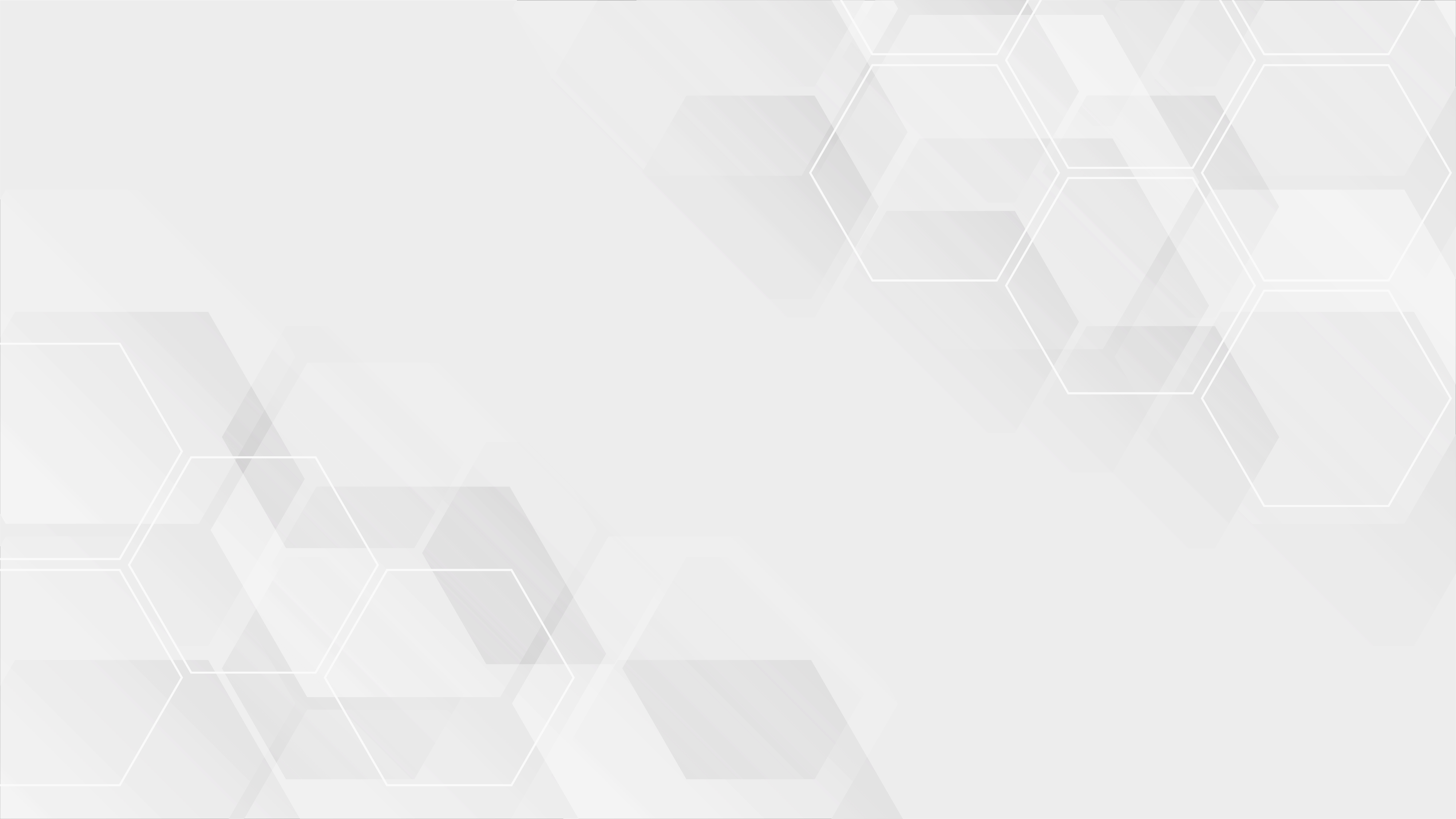 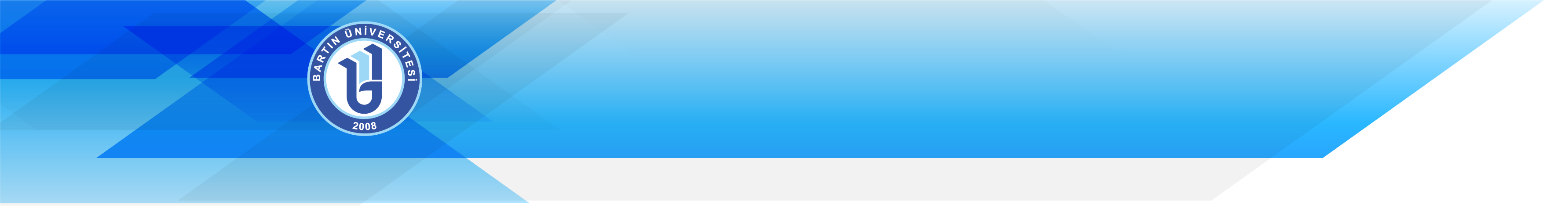 DERS YÜKÜ TESPİTİ VE EK DERS ÜCRETİ ÖDEMELERİNDE UYULACAK ESASLAR


-15.03.2021-
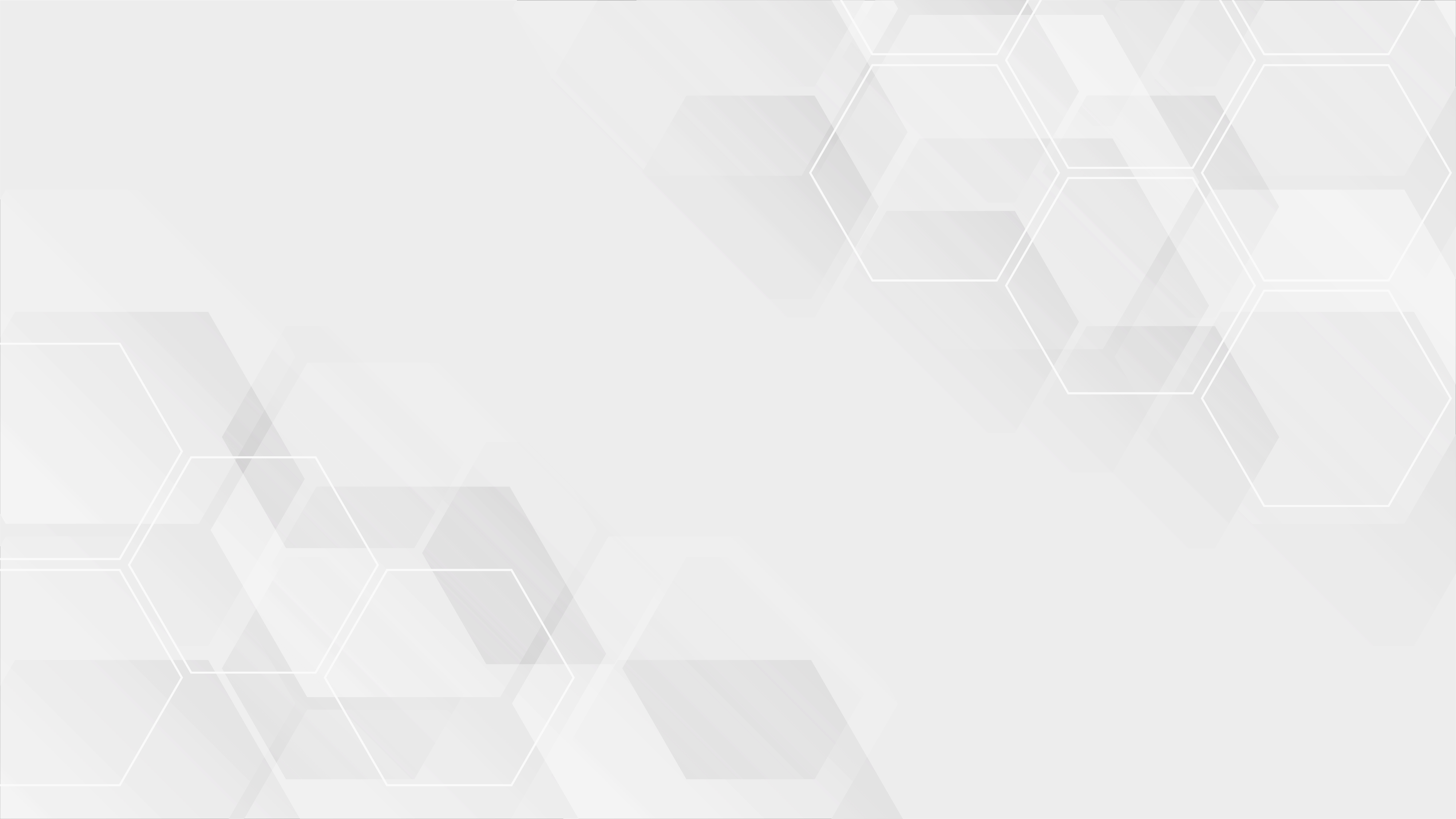 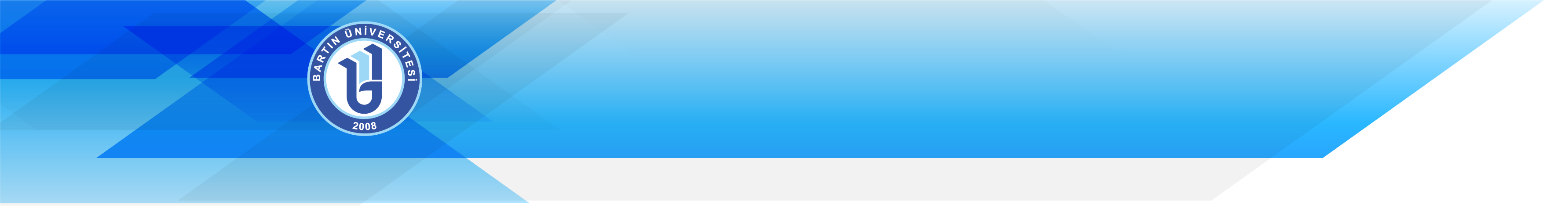 DERS YÜKLERİ VE ÜCRET KARŞILIĞI OKUTABİLECEKLERİ EK DERS SAATLERİ
Maaş karşılığı haftalık ders yükü, öğretim üyeleri için 10 saat, öğretim görevlileri ve okutmanlar için 12 saattir. Öğretim elemanları, haftalık ders yükünün dışında gerek kadrosunun bulunduğu, gerekse diğer yükseköğretim kurumlarında, güz ve bahar yarı yıllarında mecburi ve isteğe bağlı olarak, ek ders ücreti ödenmek kaydıyla ders verebilir. Mecburi ve isteğe bağlı dersler ile diğer faaliyetler için haftalık ders programında yer alması ve fiilen yapılması şartıyla öğretim elemanının toplam olarak ücret karşılığı verebileceği ek ders; normal örgün öğretimde en çok 20 saat, ikinci öğretimde ise en çok 10 saattir. Buna göre öğretim elemanlarının toplam ders yükü ve ek ders saatleri (saat/hafta) aşağıda belirtilmiştir.
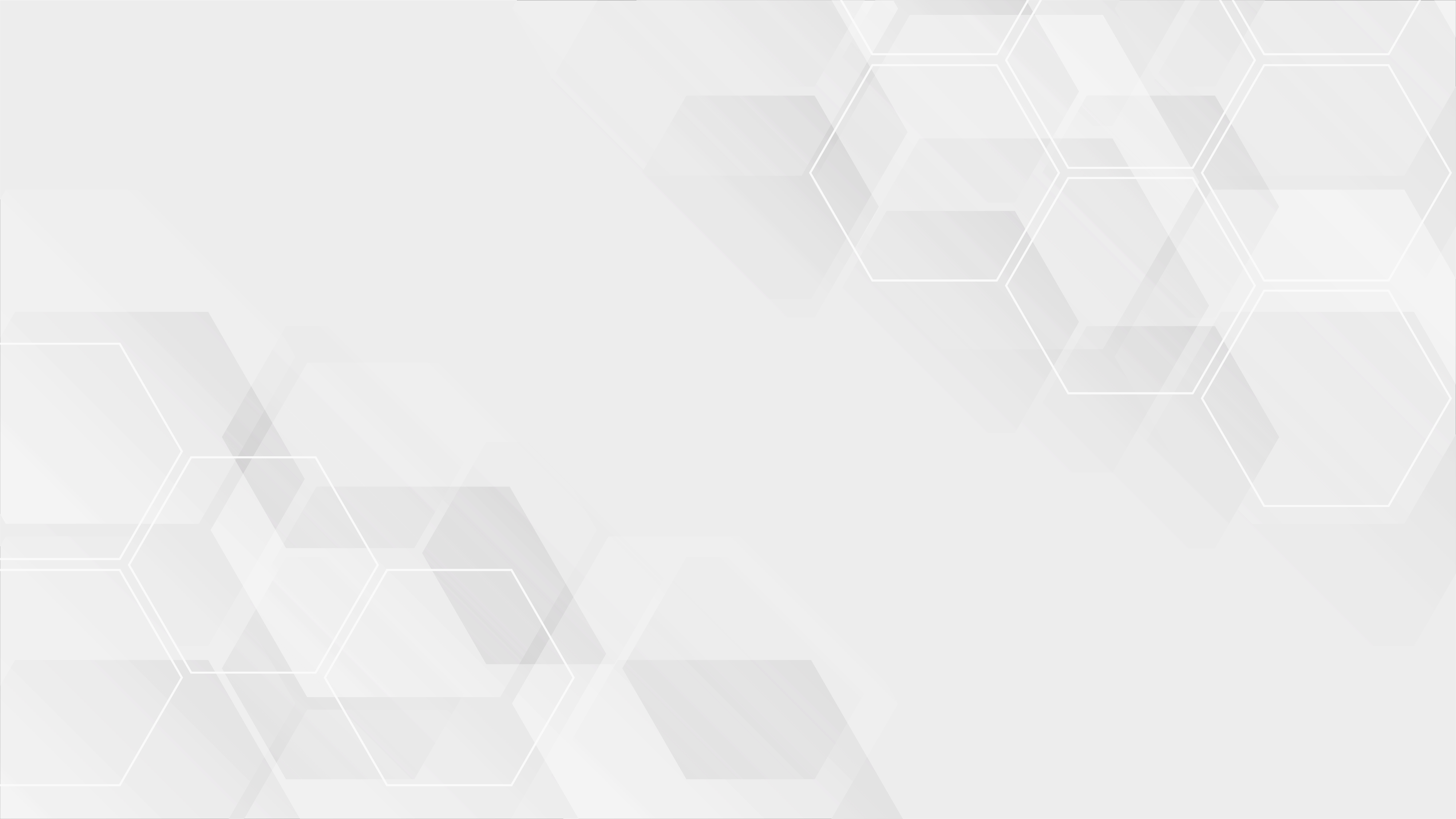 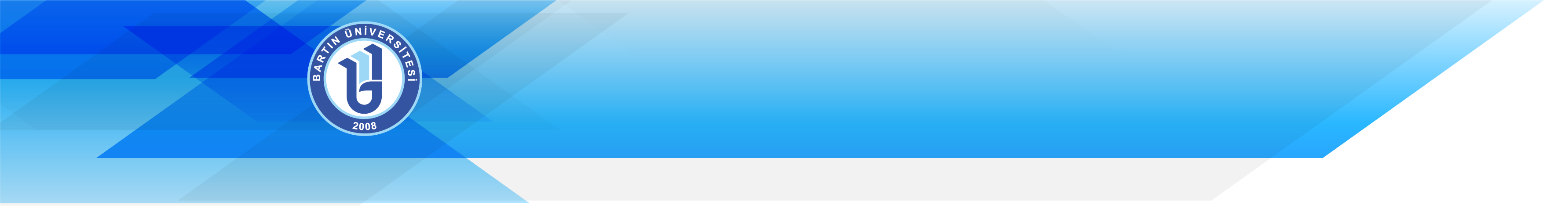 DERS YÜKLERİ VE ÜCRET KARŞILIĞI OKUTABİLECEKLERİ EK DERS SAATLERİ
Yaz ve yarıyıl tatillerinde yapılan eğitim-öğretim faaliyetleri için ödenecek ek ders ücretinin tespitinde, haftalık ders yükünü doldurmuş olmak koşulu aranmaz. c) Rektör, dekan, enstitü ve yüksekokul müdürleri için haftalık ders yükü zorunluluğu aranmaz, bunların yardımcıları ile bölüm başkanlarının haftalık ders yükü yukarıda belirtilen yükün yarısı kadardır. Rektör, dekan, enstitü ve yüksekokul müdürlüğü ile bölüm başkanlığına Yükseköğretim Kanunda belirtilen şekilde usulüne uygun olarak yapılan vekaleten görevlendirmeler haricinde söz konusu görevlerin vekaleten yürütülmesi halinde ders yükü muafiyeti ve indirimi uygulanmaz. d) 2547 sayılı Yükseköğretim Kanununun 31 inci maddesi uyarınca ders saati ücreti karşılığında öğretim görevlisi olarak görevlendirilenler için haftalık ders yükü zorunluluğu aranmaz.
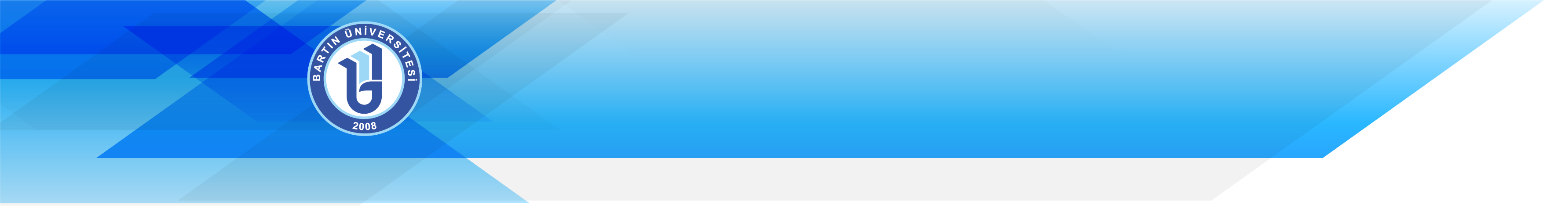 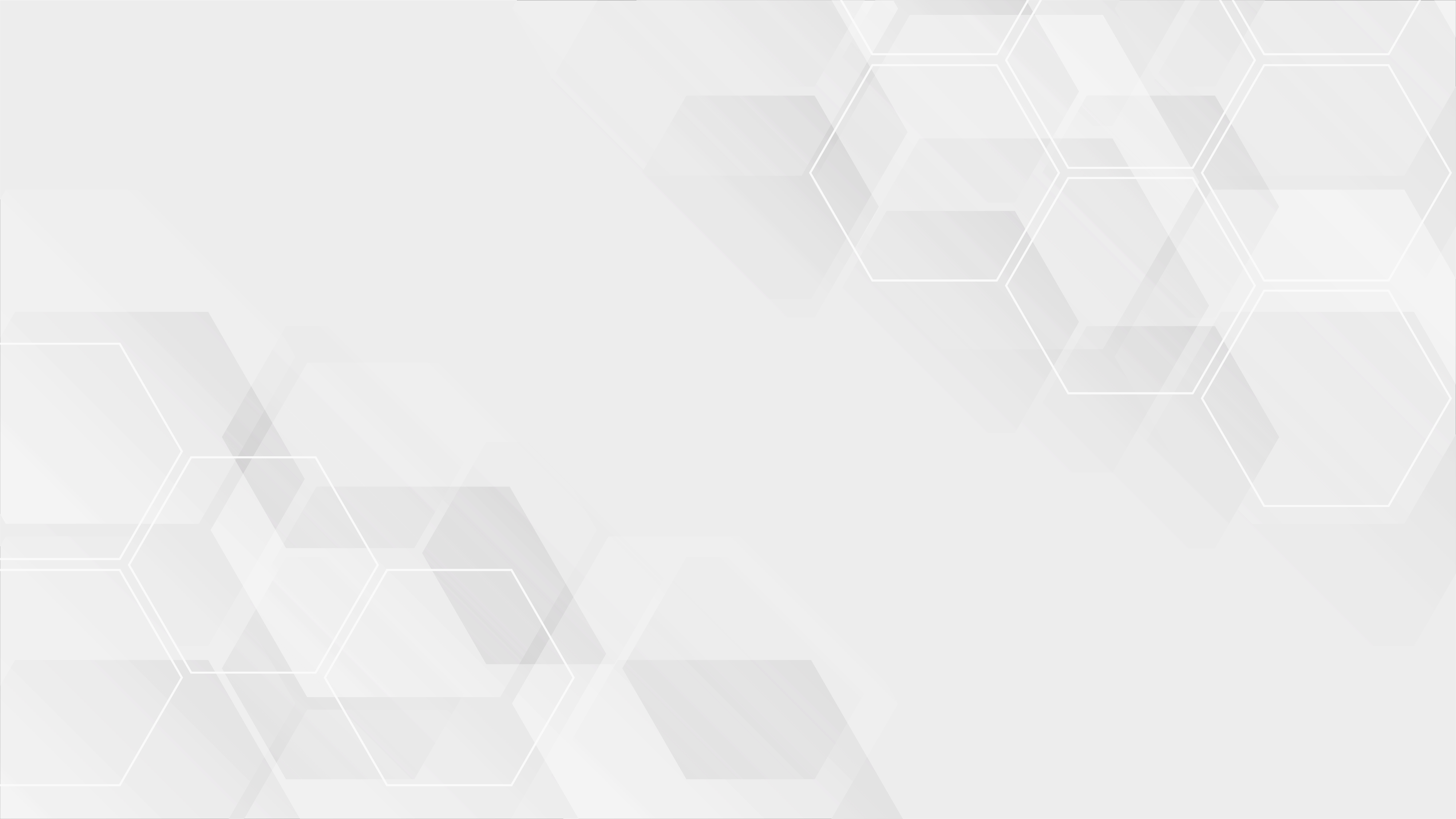 HAFTALIK DERS YÜKÜ DENKLİKLERİ
Haftalık ders yükünün hesabında bilfiil, bizzat bulunmak ve yapmak şartıyla aşağıdaki denklikler esas alınır. Öğretim elemanın eğitim - öğretim faaliyetleri teorik dersler ve diğer faaliyetler olmak üzere iki grupta toplanır. 

Her bir dersi (uzmanlık alan dersleri dahil) sadece teorik veya sadece uygulama olarak kategorize etmek mümkün olmadığından ve bazı derslerin hem teorik hem de uygulama bileşeni bulunabileceğinden derslerin içerikleri ve teorik/uygulama bileşenleri üniversite senatolarınca belirlenir ve üniversite kataloglarında duyurulur. 

Tıpta Uzmanlık Tüzüğü uyarınca üniversitelerin tıp veya diş hekimliği fakülteleri bünyesinde yürütülen uzmanlık eğitimlerinde, Uzmanlık Dalları Eğitim ve Müfredat Komisyonlarınca belirlenen müfredata uygun olarak Anabilim Dalı Akademik Kurulunca belirlenen ve Fakülte Yönetim Kurulu tarafından onaylanan haftalık ders programı esas alınır.
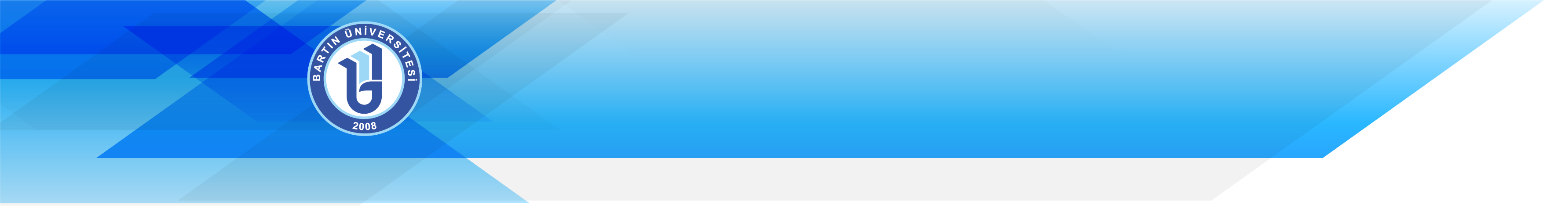 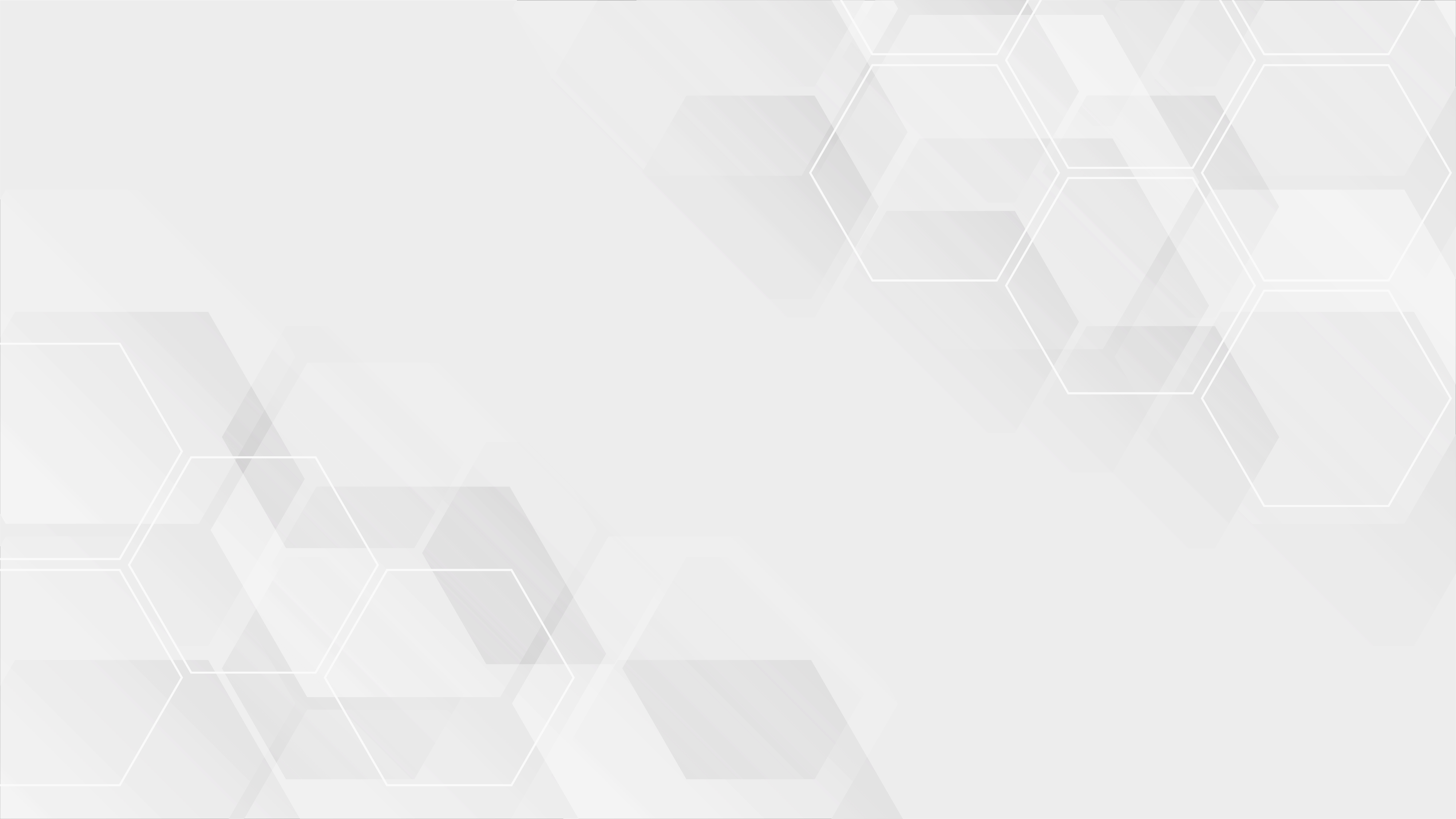 TEORİK DERSLER
Haftalık ders programında yer alan, günü, saati ve yeri belirlenmiş, öğrenciye hitap eden, öğretim elemanının aktif olarak katıldığı eğitim - öğretim faaliyetleri olup, her ders saati bir ders yüküne eş değerdir. Bu dersler ön lisans, lisans ve lisansüstü (yüksek lisans, doktora, tıpta uzmanlık, sanatta yeterlik) düzeyde açılabilir. Benzer tez konularında çalışan lisansüstü öğrenciler için ilgili yönetmeliklere uygun olarak açılabilecek uzmanlık alan dersleri de yukarıdaki koşulları sağlamak kaydıyla bu kapsamda değerlendirilir.

Uzmanlık alan dersleri, Enstitü Yönetim Kurulunca tez danışmanının atandığı tarihte başlar ve Enstitü Yönetim Kurulunun öğrencinin mezuniyetine karar verdiği tarihe kadar devam eder. Bu dersler yarı yıl ve yaz tatillerinde de devam edebilir
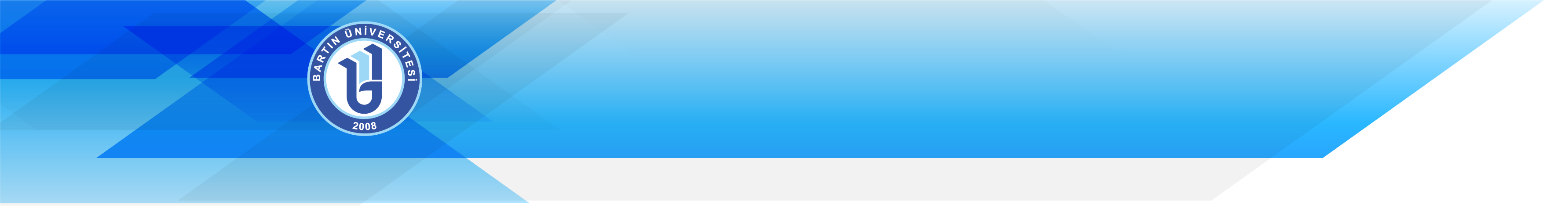 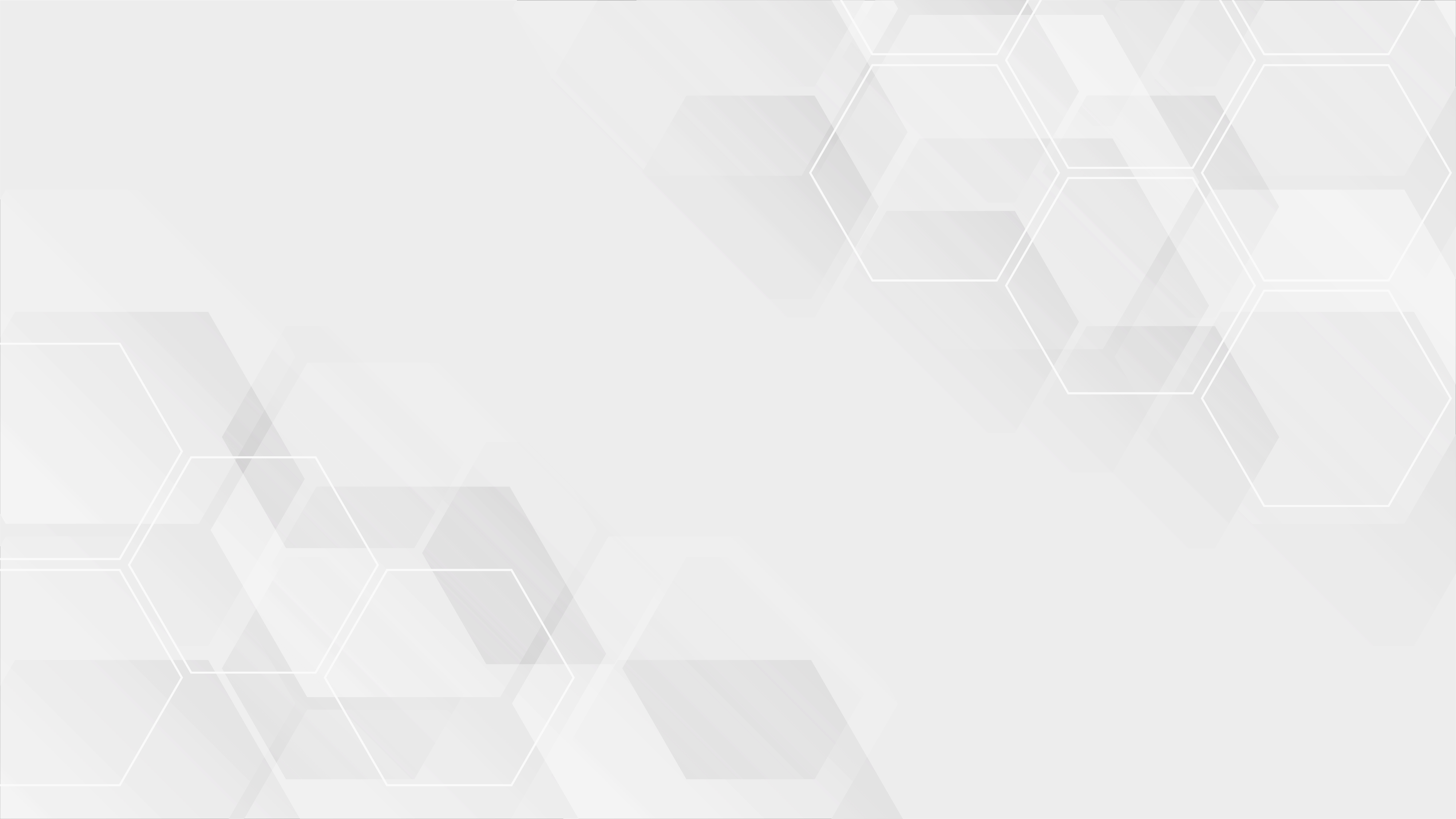 DİĞER FAALİYETLER
Teorik dersler dışındaki tüm eğitim- öğretim faaliyetlerini kapsar.

Haftalık ders programında günü, yeri, saati belirlenmiş, öğrenciye hitap eden, öğrencilerin aktif olarak katıldığı uygulamalı dersler ile teorik derslerin uygulamalarının ve laboratuvar, tıbbi ve cerrahi klinik uygulamaları, seminer ve diğer benzeri faaliyetlerin her ders saati bir ders yüküdür.

Bitirme ödevi, bitirme projesi, diploma projesi, proje ve staj raporu değerlendirme ve benzeri eğitim, öğretim faaliyetlerini yöneten öğretim elemanları, öğrenci sayısına bakılmaksızın toplam 2 saat /hafta uygulamalı ders yükü yüklenmiş sayılır.
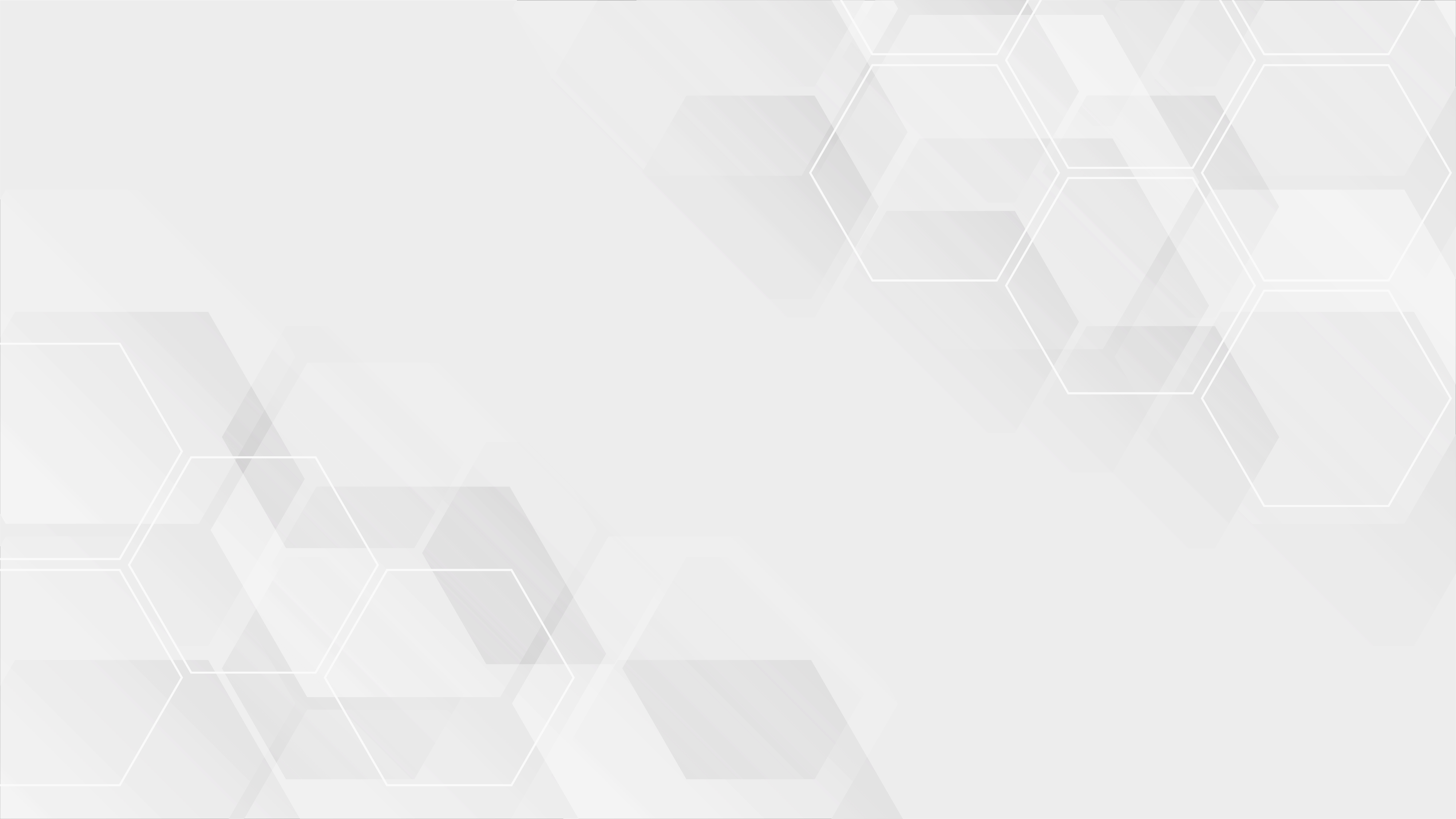 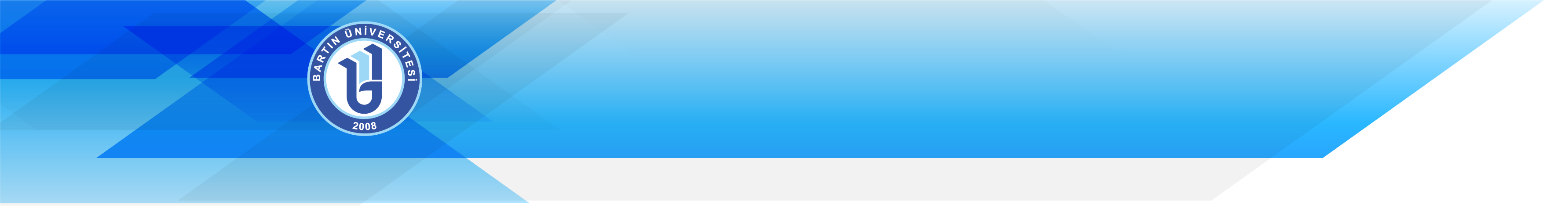 DİĞER FAALİYETLER
Lisansüstü eğitimde (yüksek lisans, doktora, tıpta uzmanlık, sanatta yeterlik) tez danışmanlığı, her bir öğrenci için, 1 saat/ hafta ders yüküdür. Tezsiz yüksek lisans programlarında yürütülen dönem projesi danışmanlığı için aynı şekilde uygulama yapılır.(Yükseköğretim Kurulu Başkanlığının 21/11/2005 t.ve 26084 s. yazısıyla eklenen cümle). Ancak bir öğretim üyesinin lisansüstü eğitim tez ve dönem projesi(21/11/2005 t.ve 26084 s. yazıyla eklenen ibare) danışmalıklarından kazanabileceği azami ders yükü 10 saat/ hafta’yı geçemez. Lisansüstü eğitim tez danışmanlığı, öğretim üyesinin (ders saati ücreti karşılığı ders görevi verilen emekli öğretim üyeleri dahil) öğrencinin danışmanlığına (ders ve tez dönemleri için) ilgili Yönetim Kurulunca atandığı tarihte başlar ve ilgili Yönetim Kurulunun öğrencinin mezuniyetine karar verdiği tarihe kadar devam eder. (YÖK Yürütme kurulunun 06/04/2014 tarihli toplantısında alınan kararla eklenen cümle) Danışman öğretim üyelerinin uzun süreli yurt dışında görevlendirilmesi durumunda danışman öğretim üyelerine 3 aydan sonra ek ders ücreti ödenmeyecek ve 6 aydan sonra ise öğretim üyesinin danışmanlığı sona erecektir.
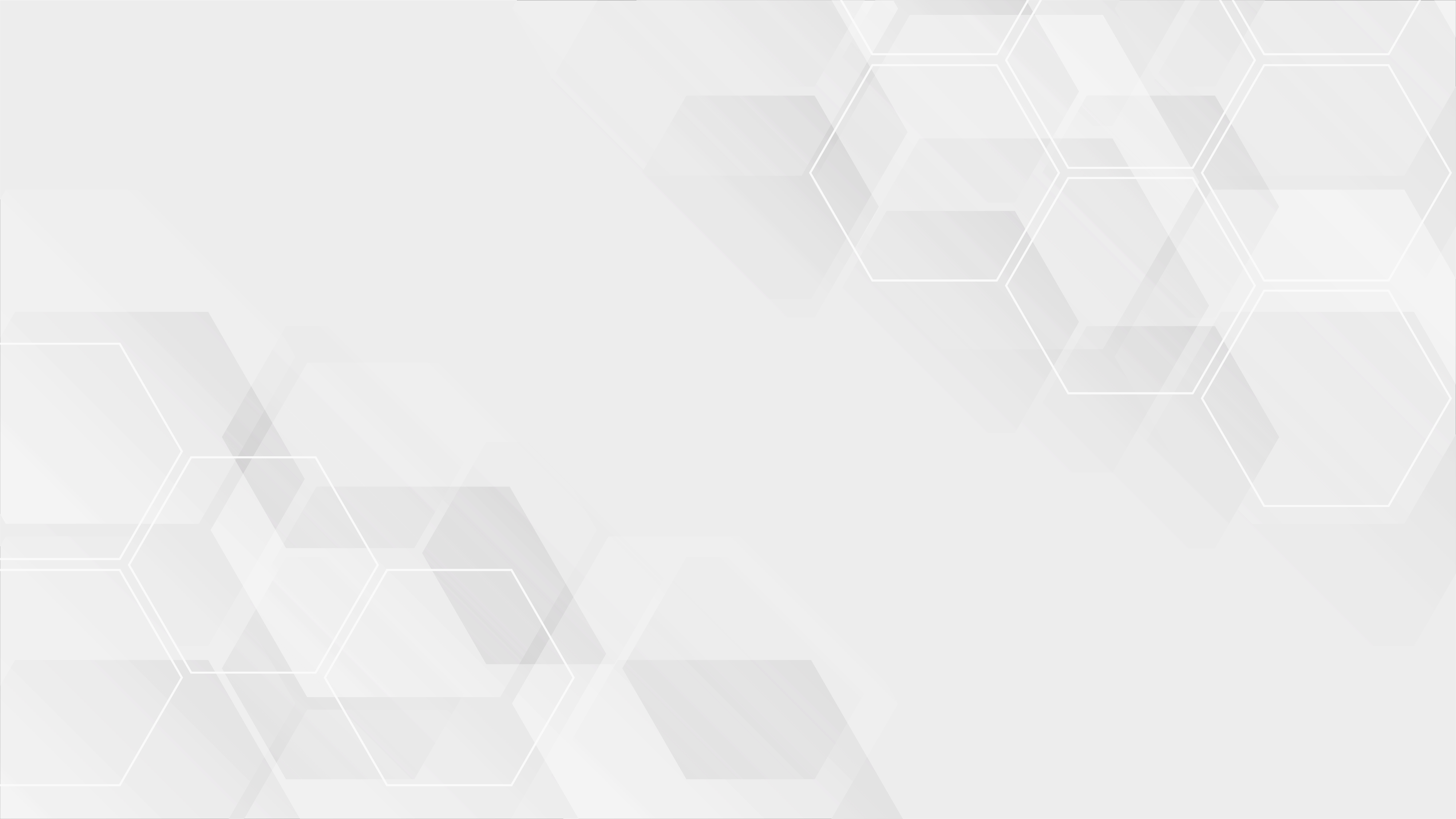 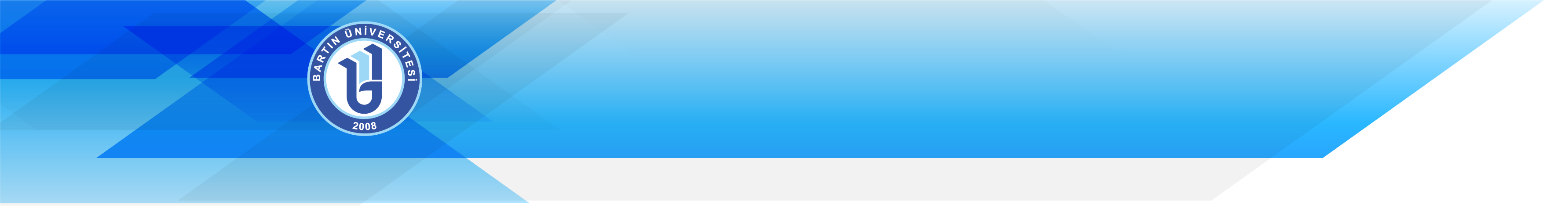 DİĞER FAALİYETLER
Bir yarı yıl içinde yapılan her ara sınav karşılığı olarak derse kayıtlı öğrenci sayısına göre; ders yükü sınavın yapıldığı haftanın ders yüküne aynen eklenir.

 Ara sınavlar için öngörülen yük her bir dersin ara sınavı için haftada beş saati aşamaz.

 Laboratuvar, uygulamalı dersler, güzel sanat ve beden eğitimi derslerindeki öğrencilerin yarı yıl içindeki faaliyetlerinin değerlendirilmesi de ara sınav olarak kabul edilir.
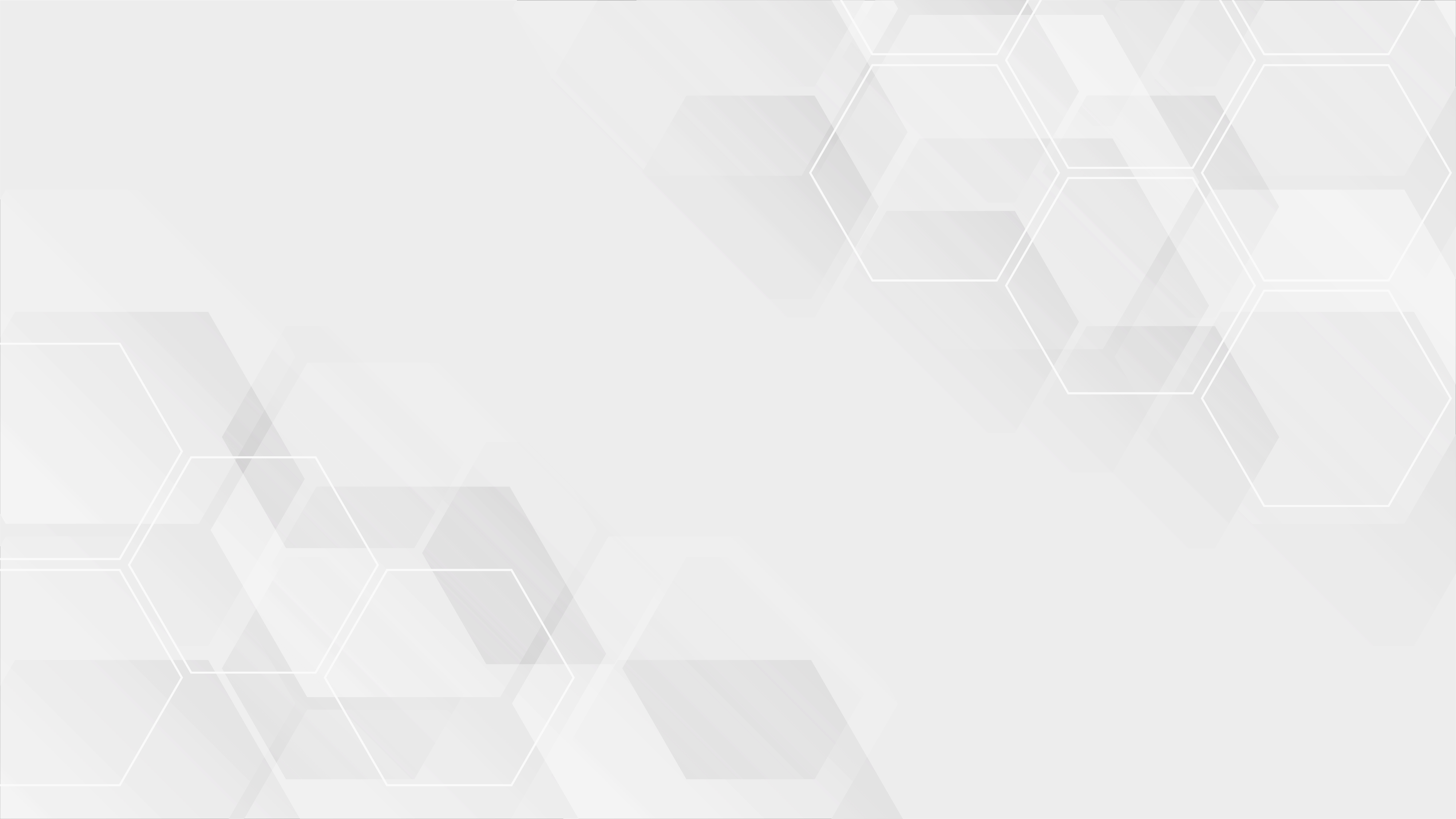 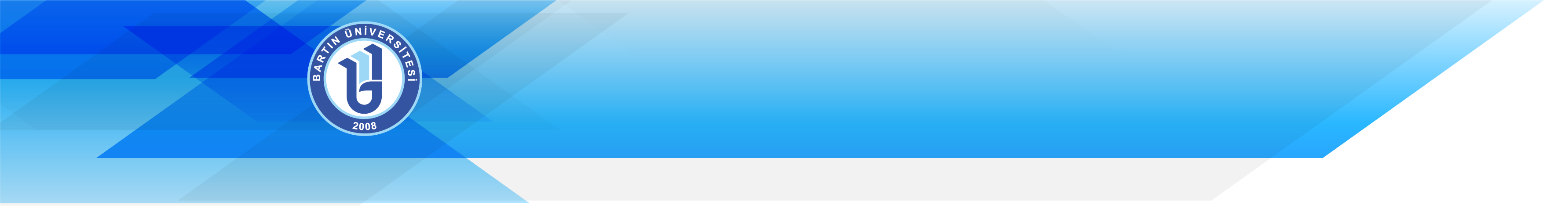 EK DERS ÜCRETİ
Ek ders ücreti ödemelerinde 2 nci maddede belirtilen hususlar da dikkate alınarak aşağıdaki esaslar uygulanır. 

Ek ders ücreti, haftalık ders yükü sınırını aşan teorik dersler ve diğer faaliyetler için ödenir. Kısmi statüde bulunanlar dahil öğretim elemanlarına normal örgün öğretimde en çok yirmi saate kadar, ikinci öğretimde ise en çok on saate kadar ek ders ücreti ödenir. Bir öğretim elemanı hem normal örgün öğretimde, hem de ikinci öğretimde görev alıyorsa en çok otuz saate kadar (20 saati normal öğretim, 10 saati ikinci öğretim için olmak üzere) ek ders ücreti ödenir. Ders yüklerinin tamamlanmasında ve ek ders ücretinin hesaplanmasında, öncelikle normal örgün öğretimde verilen ders ve faaliyetler dikkate alınır.
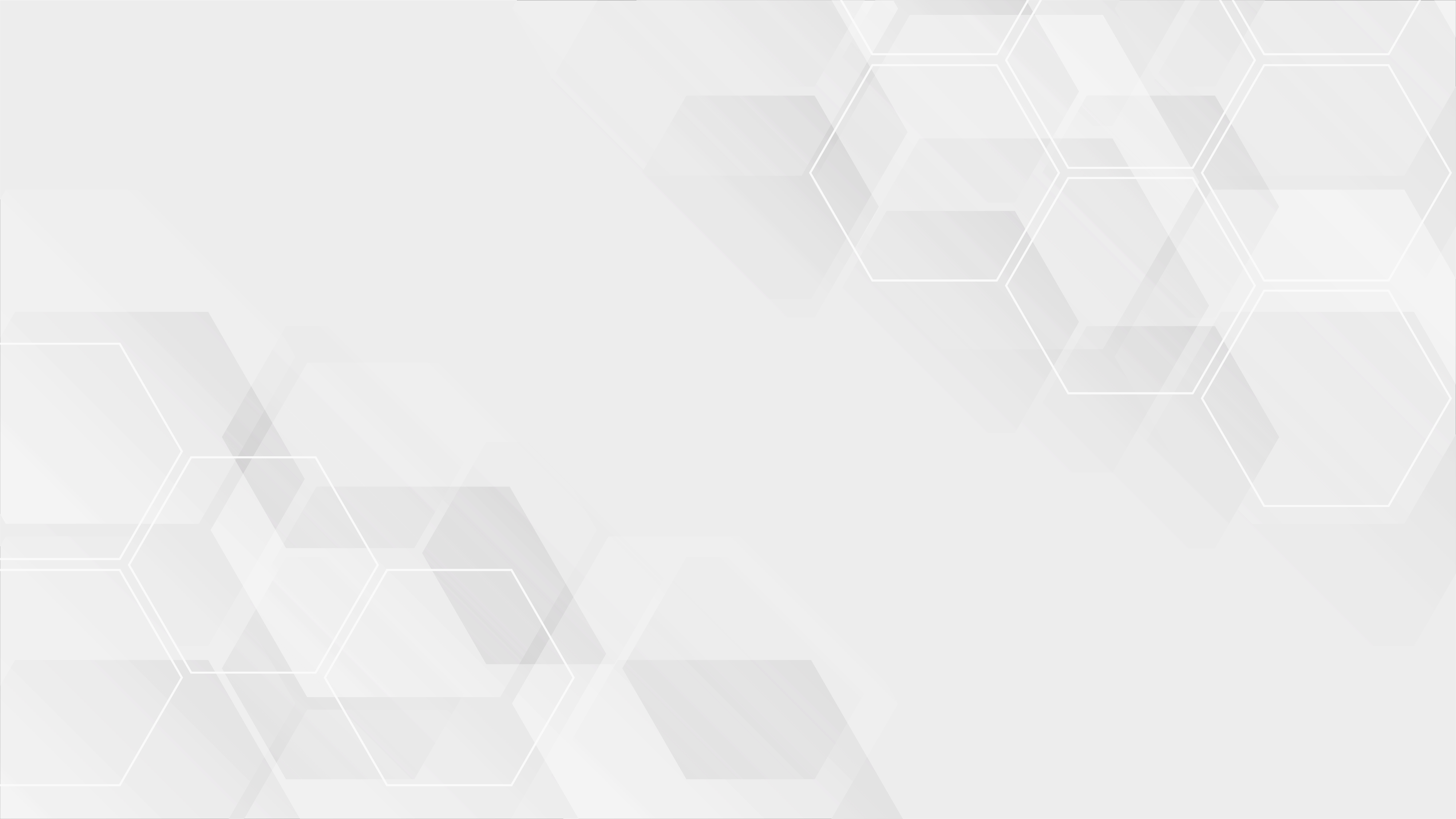 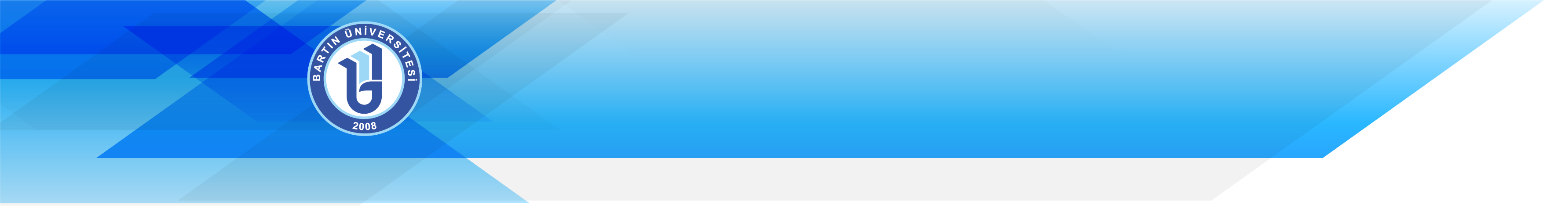 EK DERS ÜCRETİ
Teorik dersler dışındaki faaliyetlerin haftalık ders yükünün tamamlanmasından sonraki kısmı ek ders ücretinin hesabında dikkate alınır. Ancak, haftalık ders yükünün tamamlanmasında ve ek ders ücretinin hesabında, teorik dersler dışındaki faaliyetlerin haftalık en fazla on saatlik kısmı dikkate alınır, toplam on saati aşan kısım için ek ders ücreti ödenmez.

 Yaz ve yarıyıl tatillerinde yürütülen eğitim-öğretim faaliyetlerinde ders yükü zorunluluğu aranmaksızın; sadece normal örgün öğretimde görev alan öğretim üyelerine en çok 30 saate, öğretim görevlileri ve okutmanlara 32 saate, hem normal örgün öğretim hem de ikinci öğretimde görev alan öğretim üyelerine de en fazla 40 saate, öğretim görevlileri ve okutmanlara 42 saate kadar ek ders ücreti ödenebilir.
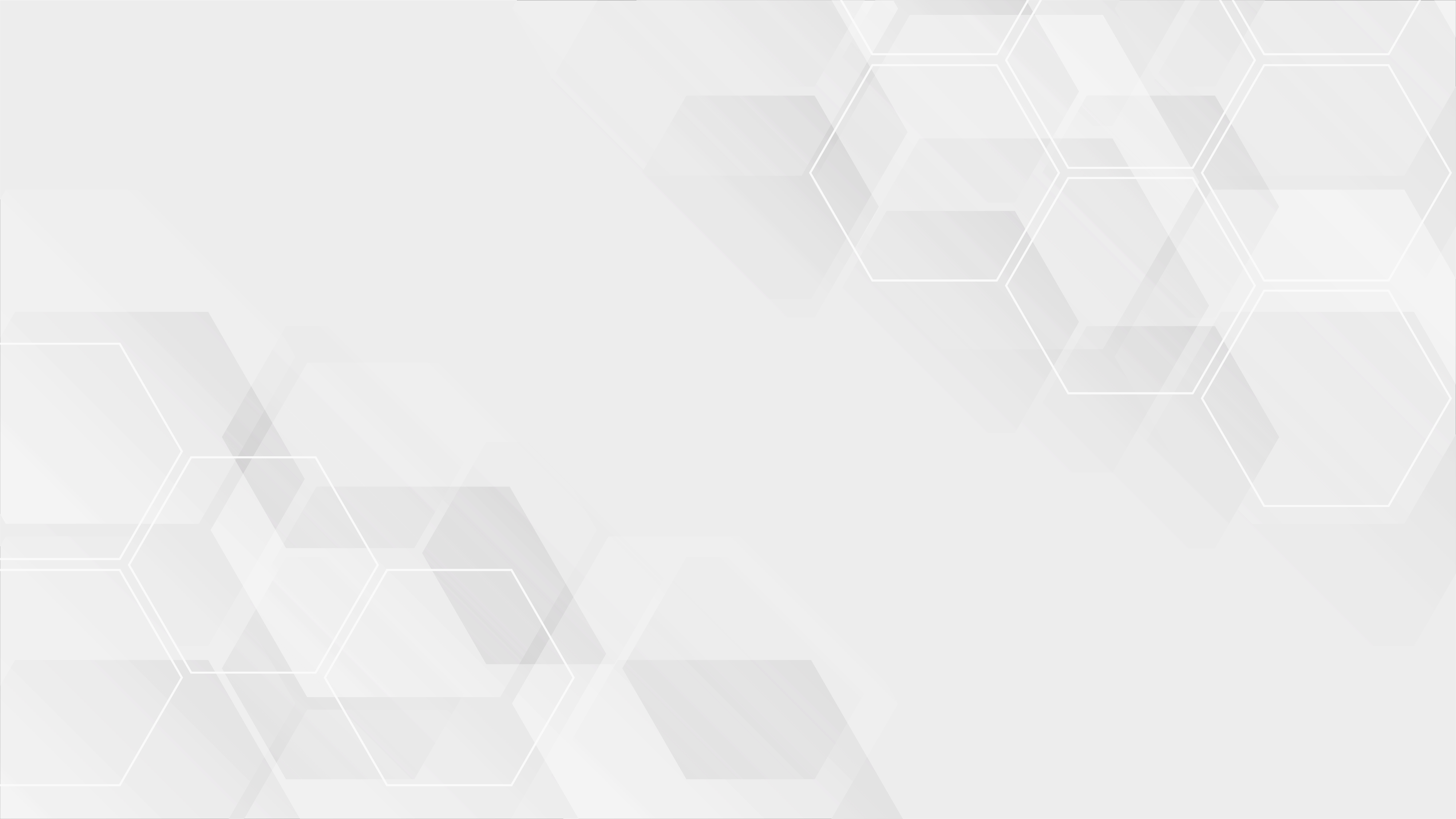 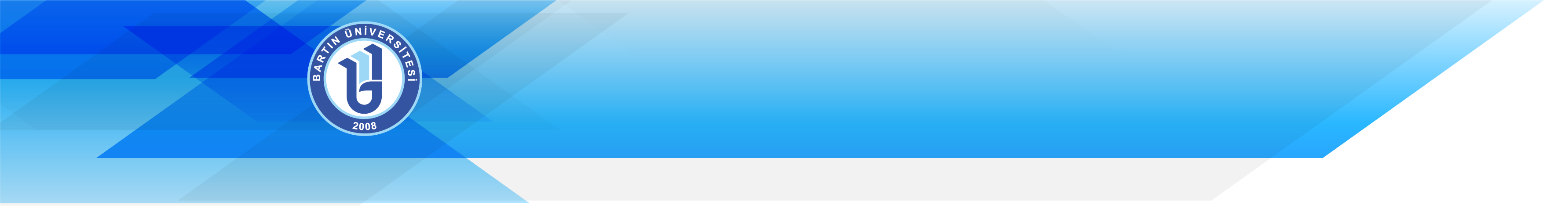 EK DERS ÜCRETİ
Ara sınavlar için öngörülen yükten doğan ek ders ücretleri, yalnızca ara sınavların veya ara sınav yerine geçen değerlendirmelerin yapıldığı hafta için ödenir. Ek ders ücretinin hesabında, bir yarıyılda bir ders için yapılan ara sınavların en fazla dördü dikkate alınır ve aşan kısmı için ek ders ücreti ödenmez.

Eğitim programlarının veya derslerin blok halinde uygulandığı durumlarda, faaliyetler bir yarı yıllık süreye yayılarak ek ders yükü hesabı yapılır. 

Tıp Fakültelerinin 4, 5 ve 6 ncı sınıfları, konservatuvar, yabancı dil, resim-iş, beden eğitimi ve spor, müzik eğitim programları, laboratuvar, staj, uygulamalı dersler ve tıbbi ve cerrahi klinik uygulamalar, bitirme ödevi, bitirme projesi, diploma projesi ve benzeri çalışmalar hariç olmak üzere, aynı ders veya faaliyet birden fazla öğretim elemanı tarafından yürütülüyorsa dersin veya faaliyetin haftalık ders yükü ve ek ders saatleri görev alan öğretim elemanlarına bölünerek hesaplanır.
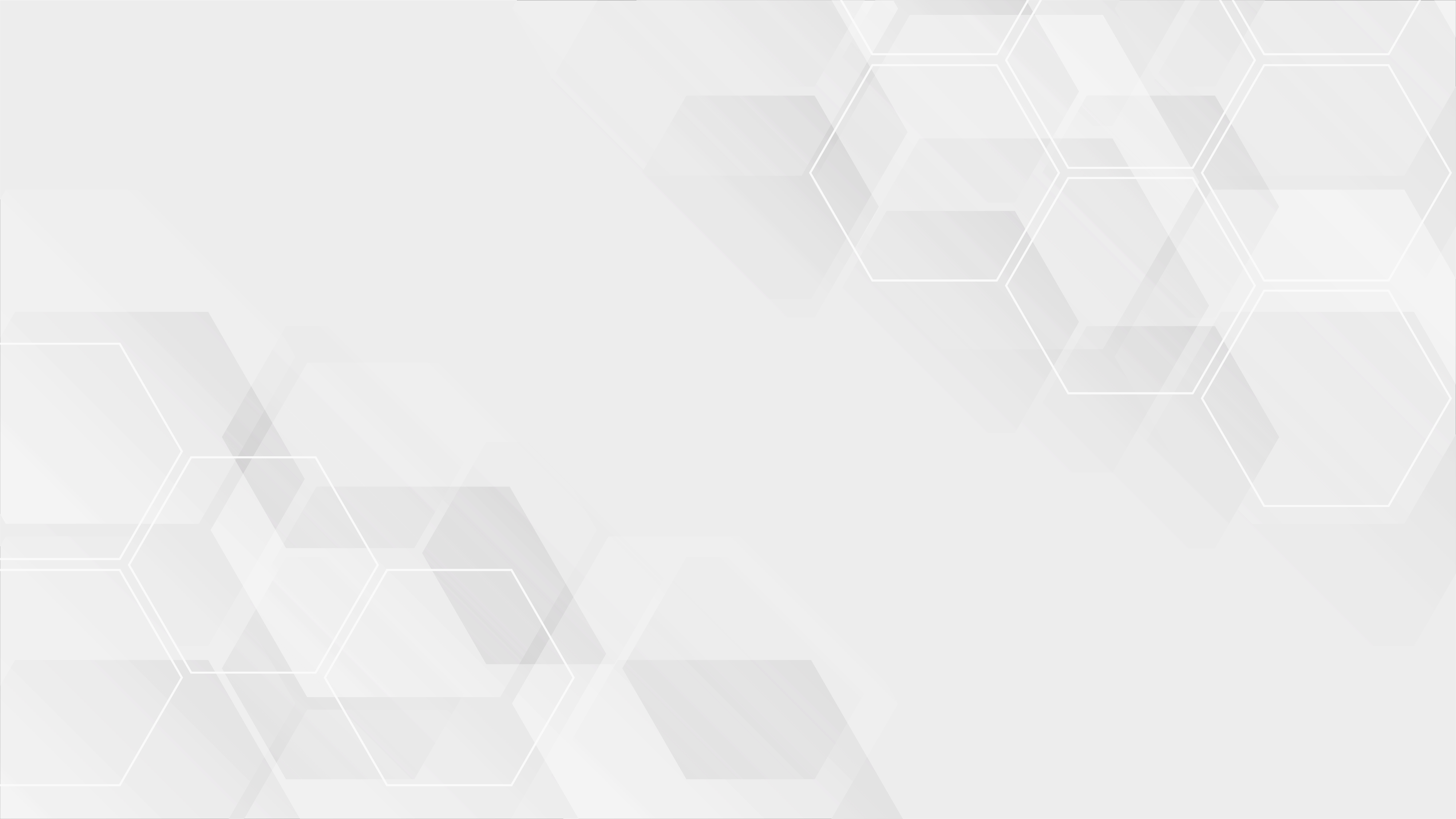 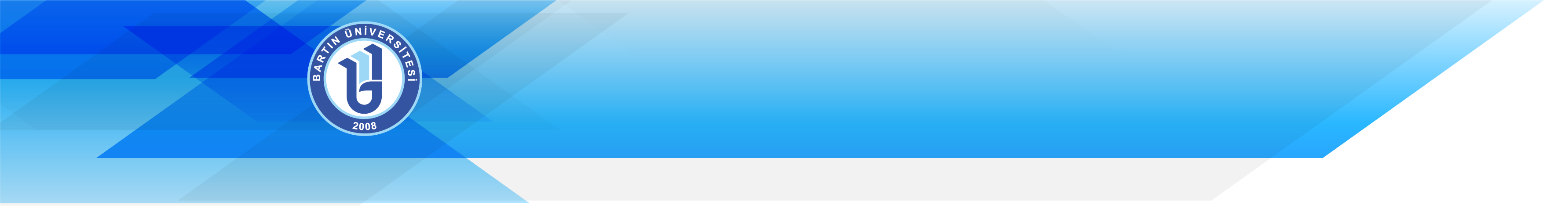 EK DERS ÜCRETİ
Eğitim-öğretim niteliğine göre sınıfların aşırı kalabalıklığı ve/veya fiziksel olanakların yeterli olmaması nedeniyle teori ve/veya uygulamadan oluşan bir ders, ilgili Bölüm Başkanının önerisi ve ilgili Yönetim Kurulunun kararı ile birden fazla şube halinde açılabilir. Bu takdirde, ayrı ayrı vermeleri kaydıyla, bu dersleri veren öğretim elemanlarının her birine dersin öğretim programındaki haftalık teorik ve uygulama saati ders yükü ve ek ders saati olarak aynen uygulanır.
 Eğitim programlarının uzaktan eğitim yöntemi ile yapılması durumunda, faaliyetler eş değer haftalık ders yükü hesabı yapılarak değerlendirilir.
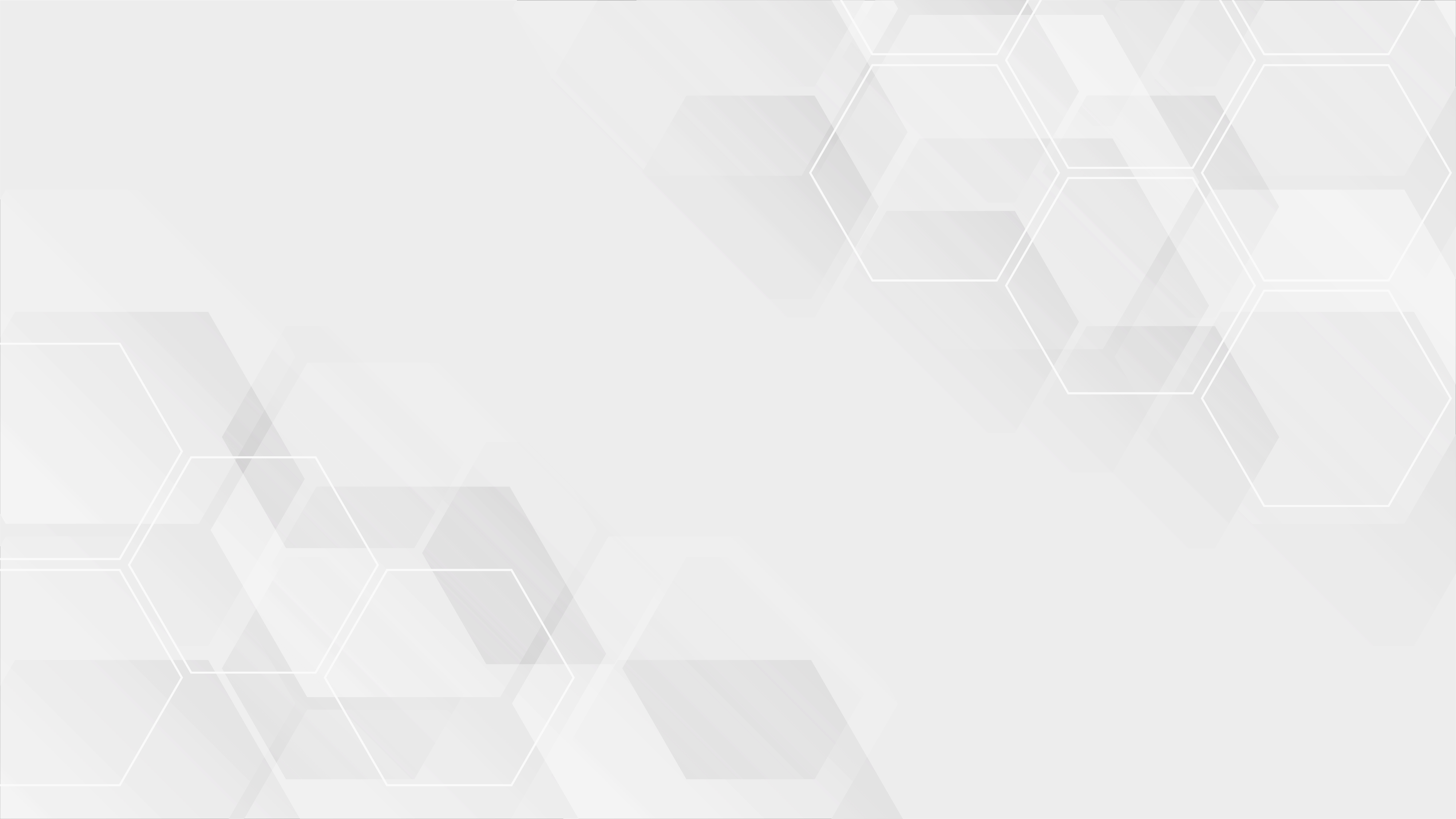 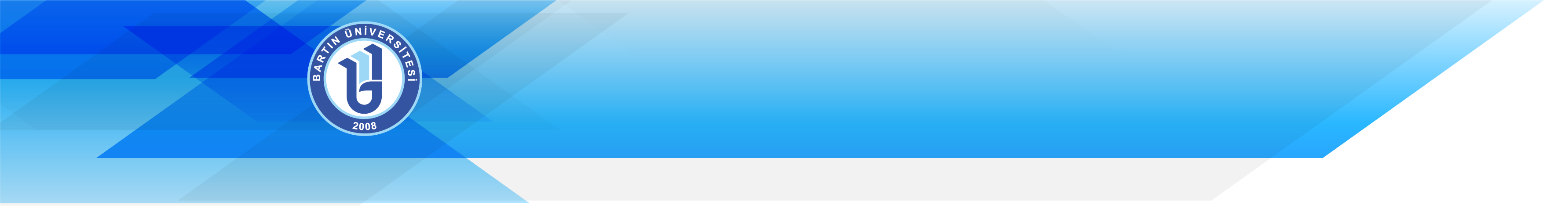 EK DERS ÜCRETİ
Öğretim elemanlarına geçici görev, sevk, rapor ve izinli olmaları gibi nedenlerle haftalık ders programında belirtilen gün, saat ve yerde ders verme görevlerini yerine getirememeleri halinde anılan mazeretlerin bitiminden sonra vermek istedikleri dersler ve yürütülen faaliyetler için, Yönetim Kurulunun ders programlarının tespitinde takip ettiği prosedüre göre haftalık ders programında yapacağı değişiklik neticesinde belirlenen tarihteki hafta esas alınarak ( 2914 sayılı Kanunun 11 inci maddesindeki ek ders ücreti ödenebilecek ders saati sınırları içinde kalmak ve anılan maddenin son fıkrası hükmüne göre herhangi bir fazla ödemeye yol açmamak üzere) ek ders ücreti ödenir. Boş geçen derslerin, müfredat programında değişiklik yapılmaksızın ilgili öğretim elemanı yerine bir başka öğretim elemanı tarafından telafi edilmesi halinde, ek ders ücreti bu dersleri fiilen ve bizzat veren öğretim elemanına (2914 sayılı Kanunun 11 inci maddesindeki ek ders ücreti ödenebilecek ders saati sınırları içinde kalmak kaydıyla) ödenir.

 Hafta ve bayram tatili, yarı yıl ve yaz tatillerinde veya normal çalışma saatleri dışında yürütülen uzmanlık alan dersleri, tez danışmanlığı, ara sınavlarla ilgili faaliyetler için zamlı ek ders ücreti ödenmez.
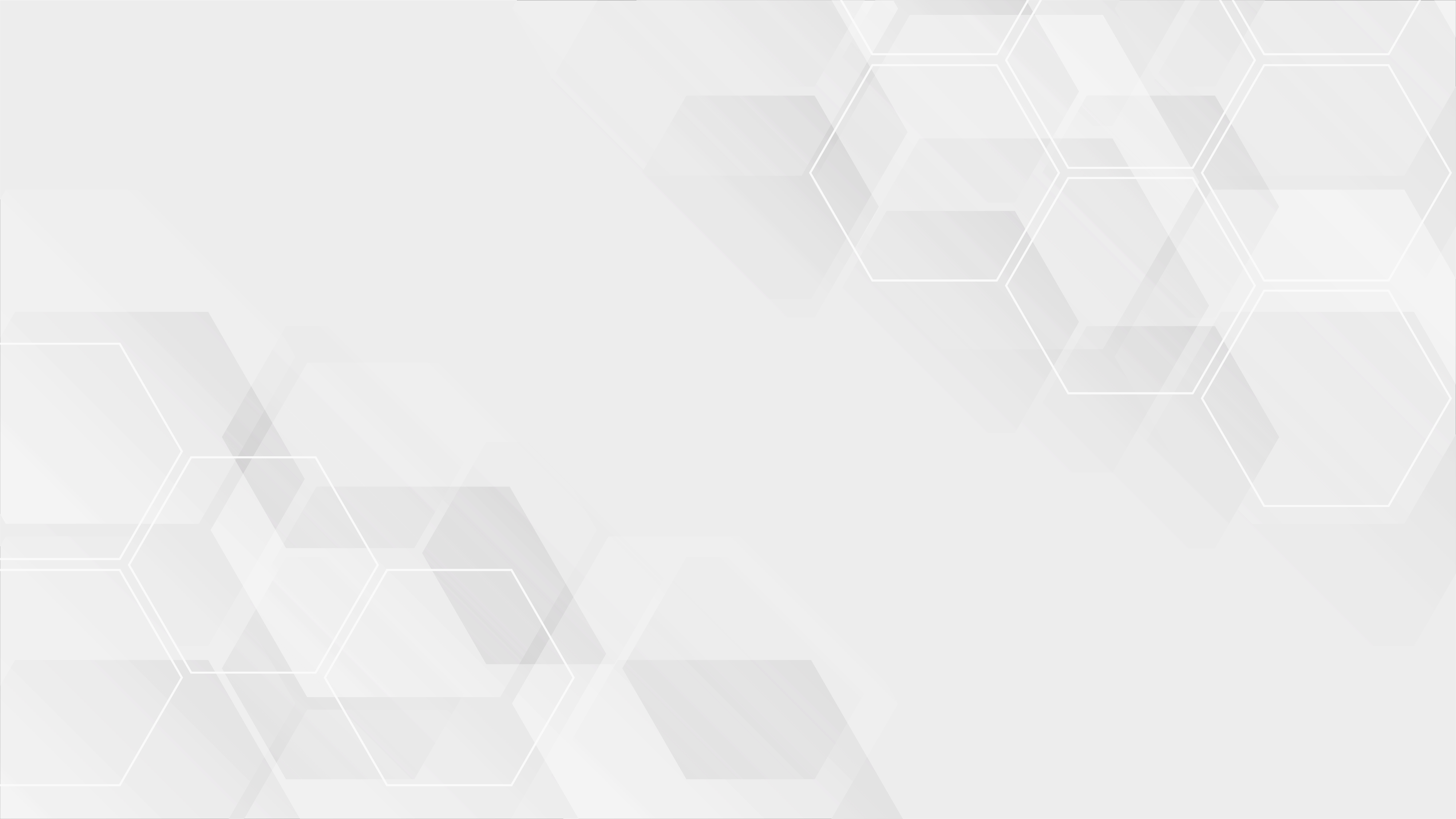 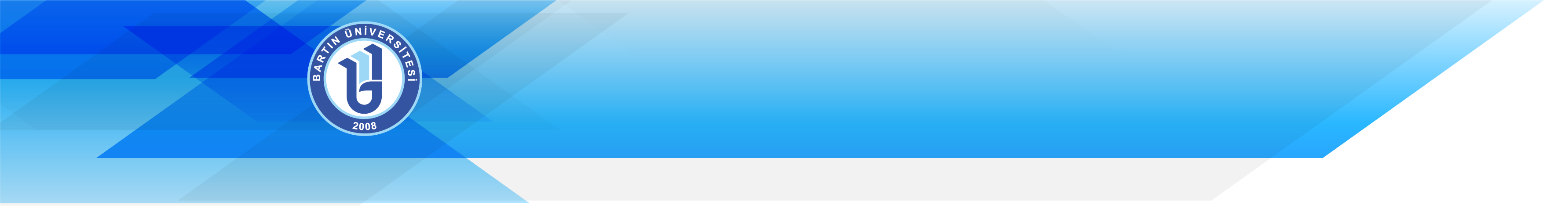 SINAV ÜCRETİ:
Dersi veren öğretim elemanına, her ders için ayrı ayrı olmak üzere, yarı yıl ve yıl sonu genel sınav dönemlerinde her 50 öğrenci için 300 gösterge rakamının memur aylık katsayısı ile çarpımı sonucu bulunacak tutar kadar sınav ücreti ödenir. Öğrenci sayısının göz önüne alınmasında küsurlar tama iblağ edilir ve 500 öğrenciden fazlası dikkate alınmaz. Ara sınavlar ve bütünleme sınavları için sınav ücreti ödenmez. 

        Sınavın dersi veren öğretim elemanı tarafından yapılmaması halinde sınav ücreti ödenmez.
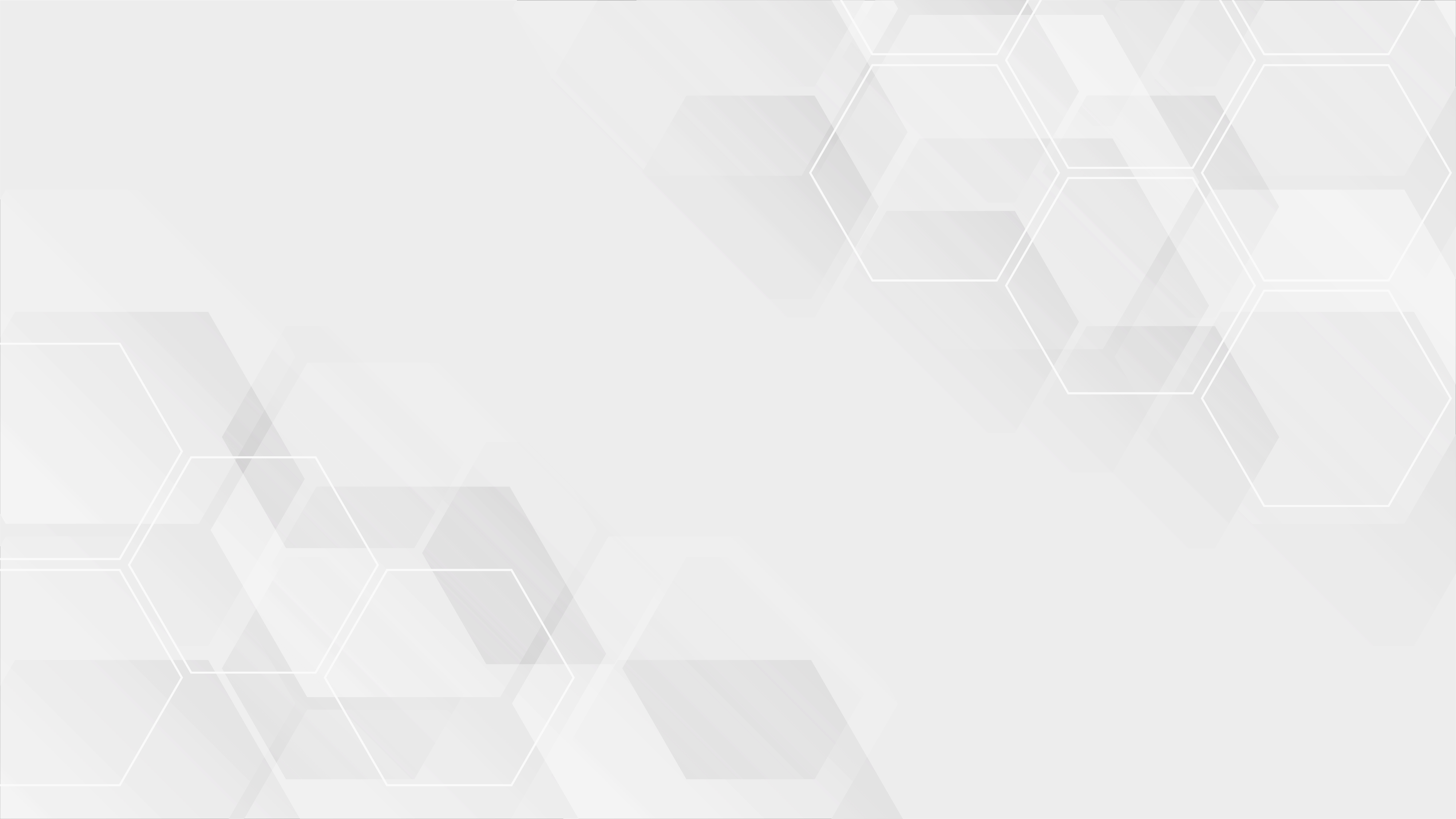 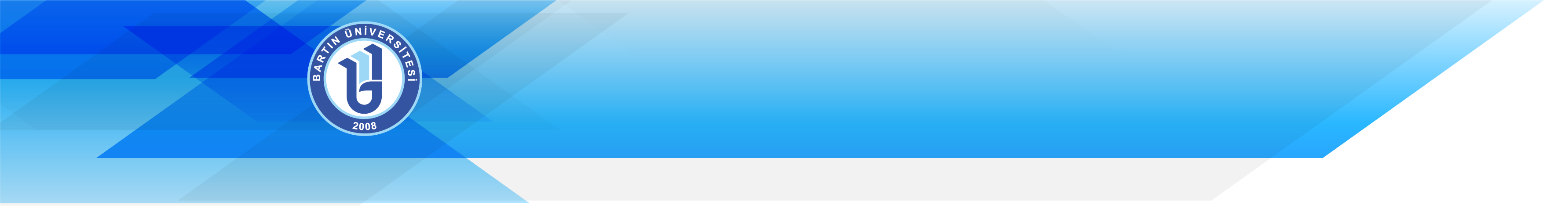 DİĞER HUSUSLAR:
Haftalık ders yükünün tamamlanmasında ve ek ders ücretinin hesaplanmasında sırasıyla; normal örgün öğretimde verilen teorik dersler ve diğer faaliyetler, daha sonra ikinci öğretimde verilen teorik dersler ve diğer faaliyetler dikkate alınır.


2547 sayılı Kanunun 40 ıncı maddesinin (a) bendi uyarınca görevlendirilen öğretim elemanlarının ders yüklerinin tamamlanmasında ve ek ders ücretlerinin hesaplanmasında; sırasıyla bağlı bulundukları fakülte veya yüksekokulda normal örgün öğretimde verdikleri ders ve diğer faaliyetler ile görevlendirildikleri yükseköğretim kurumlarında normal örgün öğretimde verdikleri ders ve diğer faaliyetler daha sonra bağlı bulundukları fakülte veya yüksekokulda ikinci öğretimde verdikleri ders ve diğer faaliyetler ile görevlendirildikleri yükseköğretim kurumlarında ikinci öğretimde verdikleri ders ve faaliyetler dikkate alınır.
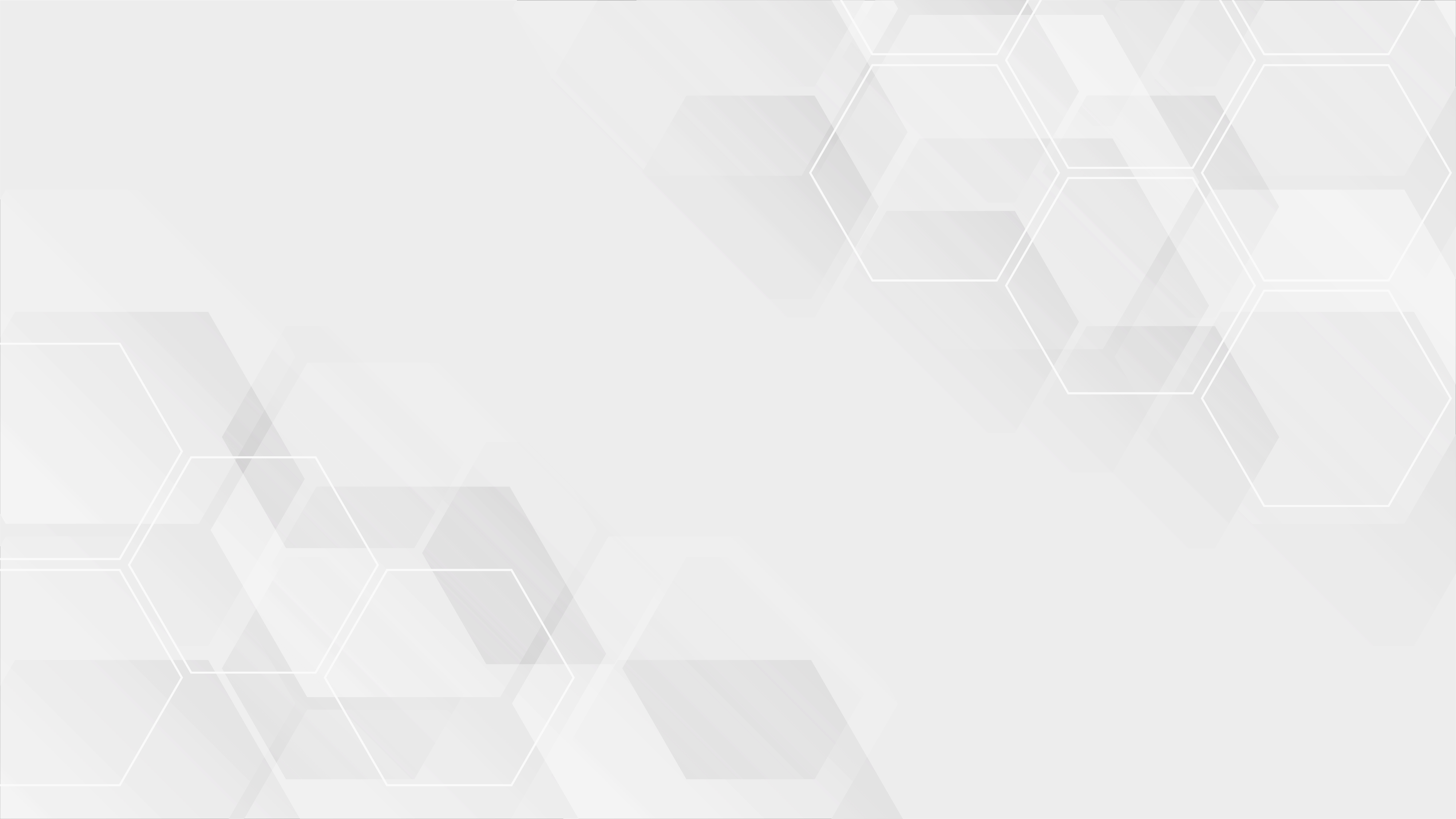 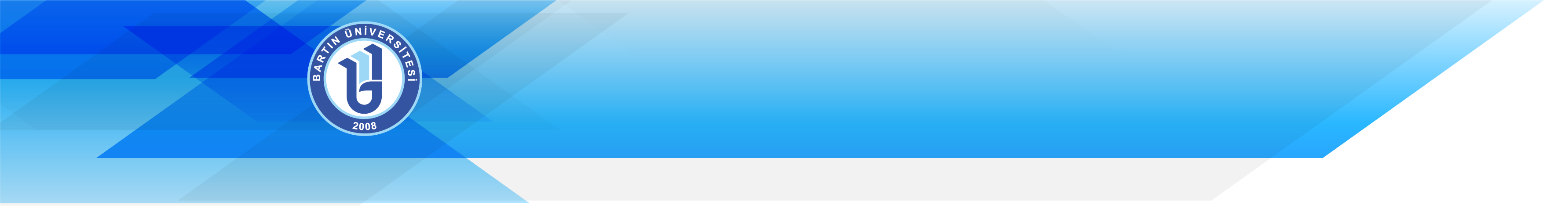 İLGİNİZ VE SABRINIZ İÇİN TEŞEKKÜR EDERİM….